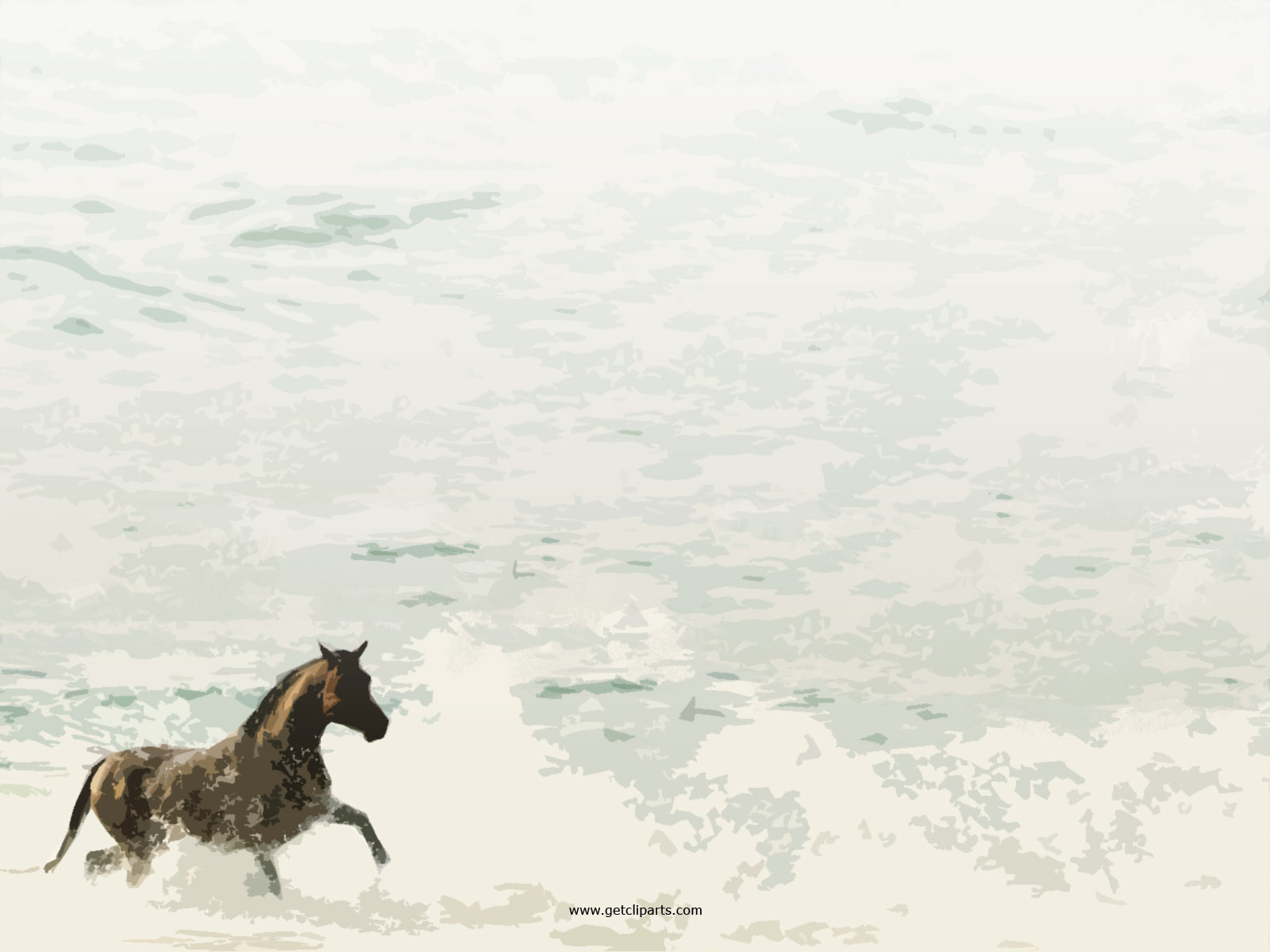 TRƯỜNG TIỂU HỌC VĨNH HÒA B
Môn : Toán
Bài: Tìm hai số khi biết tổng và hiệu của hai số đó
Lớp: Phụ đạo
Thứ ba ngày 10 tháng 10 năm 2017
Toán
Kiểm tra bài cũ
Tính bằng cách thuận tiện nhất: 
      265 + 79 + 35
Thứ ba ngày 10 tháng 10 năm 2017
Toán
Tìm hai số khi biết tổng và hiệu của hai số đó
(Phụ đạo)
Thứ ba ngày 10 tháng 10 năm 2017
Toán
Tìm hai số khi biết tổng và hiệu của hai số đó
(Phụ đạo)
Muốn  tìm hai số khi biết tổng và hiệu của hai số đó là:
Cách 1
Cách 2
Số lớn = (Tổng + Hiệu) : 2
Số bé = Tổng – số lớn
Số bé = (Tổng – Hiệu) : 2
Số lớn = Tổng – số bé
Thứ ba ngày 10 tháng 10 năm 2017
Toán
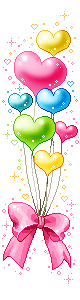 Tìm hai số khi biết tổng và hiệu của hai số đó
(Phụ đạo)
Bài 1: Tuổi mẹ và tuổi con cộng lại được 42 tuổi. Mẹ hơn con 30 tuổi. Hỏi mẹ bao nhiêu tuổi, con bao nhiêu tuổi?
Tóm tắt
? tuổi
Tuổi mẹ:
30 tuổi
42 tuổi
Tuổi con:
? tuổi
Thứ ba ngày 10 tháng 10 năm 2017
Toán
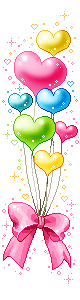 Tìm hai số khi biết tổng và hiệu của hai số đó
(Phụ đạo)
Bài 1: Tuổi mẹ và tuổi con cộng lại được 42 tuổi. Mẹ hơn con 30 tuổi. Hỏi mẹ bao nhiêu tuổi, con bao nhiêu tuổi?
Bài giải
? Tuổi
Tuổi mẹ:
42 tuổi
30 tuổi
Tuổi con:
? Tuổi
Thứ ba ngày 10 tháng 10 năm 2017
Toán
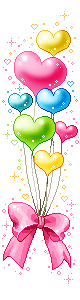 Tìm hai số khi biết tổng và hiệu của hai số đó
(Phụ đạo)
Bài 1: Tuổi mẹ và tuổi con cộng lại được 42 tuổi. Mẹ hơn con 30 tuổi. Hỏi mẹ bao nhiêu tuổi, con bao nhiêu tuổi?
Bài giải
Bài giải
Cách 1
Cách 2
Tuổi của con là:
Tuổi của mẹ là:
( 42- 30) :2 = 6 (tuổi)
( 42+ 30) :2 = 36 (tuổi)
Tuổi của mẹ là:
Tuổi của con là:
42 – 36 = 6 (tuổi)
42 – 6 = 36 (tuổi)
Đáp số: Con 6 tuổi
Đáp số: mẹ 36 tuổi
Mẹ  36 tuổi
Con 6 tuổi
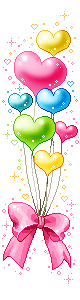 Thứ ba ngày 10 tháng 10 năm 2017
Toán
Tìm hai số khi biết tổng và hiệu của hai số đó
(Phụ đạo)
Bài 2: Có 30 học sinh đang tập bơi, trong đó số em đã biết bơi ít hơn số em chưa biết bơi là 6 em. Hỏi có bao nhiêu em đã biết bơi, bao nhiêu em chưa biết bơi ?
Tóm tắt
? Học sinh
Học sinh chưa biết bơi:
6 học sinh
30 học sinh
Học sinh biết bơi:
? Học sinh
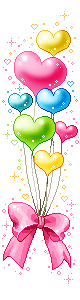 Thứ ba ngày 10 tháng 10 năm 2017
Toán
Tìm hai số khi biết tổng và hiệu của hai số đó
(Phụ đạo)
Bài 2: Có 30 học sinh đang tập bơi, trong đó số em đã biết bơi ít hơn số em chưa biết bơi là 6 em. Hỏi có bao nhiêu em đã biết bơi, bao nhiêu em chưa biết bơi ?
Bài giải
Tóm tắt
? Học sinh
Học sinh chưa biết bơi:
6 học sinh
30 học sinh
Học sinh biết bơi:
? Học sinh
Thứ ba ngày 10 tháng 10 năm 2017
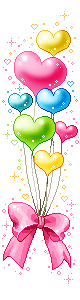 Toán
Tìm hai số khi biết tổng và hiệu của hai số đó
(Phụ đạo)
Bài 2: Có 30 học sinh đang tập bơi, trong đó số em đã biết bơi ít hơn số em chưa biết bơi là 6 em. Hỏi có bao nhiêu em đã biết bơi, bao nhiêu em chưa biết bơi ?
Bài giải
Bài giải
Cách 1
Cách 2
Số học sinh đã biết bơi là:
Số học sinh chưa biết bơi là:
( 30- 6 ) :2 = 12 (học sinh)
( 30+ 6 ) :2 = 18 (học sinh)
Số học sinh chưa biết bơi là:
Số học sinh đã biết bơi là:
30-12 = 18 (học sinh)
30-18 = 12 (học sinh)
Đáp số:
Đáp số:
12 học sinh
18 học sinh
18 học sinh
12 học sinh
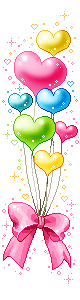 Thứ ba ngày 10 tháng 10 năm 2017
Toán
Tìm hai số khi biết tổng và hiệu của hai số đó
(Phụ đạo)
Bài 3: Trong thư viện có 1800 cuốn sách , trong đó số sách giáo khoa nhiều hơn số sách đọc thêm 1000 cuốn. Hỏi thư viện có bao nhiêu cuốn sách giáo khoa ?
Tóm tắt
? cuốn
Sách giáo khoa:
1000 cuốn
1800 cuốn
Sách đọc thêm:
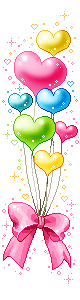 Thứ ba ngày 10 tháng 10 năm 2017
Toán
Tìm hai số khi biết tổng và hiệu của hai số đó
(Phụ đạo)
Bài 3: Trong thư viện có 1800 cuốn sách , trong đó số sách giáo khoa nhiều hơn số sách đọc thêm 1000 cuốn. Hỏi thư viện có bao nhiêu cuốn sách giáo khoa ?
Bài giải
Tóm tắt
? cuốn
Sách giáo khoa:
1000 cuốn
1800 cuốn
Sách đọc thêm:
Thứ ba ngày 10 tháng 10 năm 2017
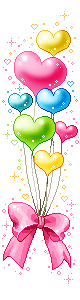 Toán
Tìm hai số khi biết tổng và hiệu của hai số đó
(Phụ đạo)
Bài 3: Trong thư viện có 1800 cuốn sách , trong đó số sách giáo khoa nhiều hơn số sách đọc thêm 1000 cuốn. Hỏi thư viện có bao nhiêu cuốn sách giáo khoa ?
Bài giải
Số cuốn sách giáo khoa có là:
( 1800 + 1000) :2 = 1400 (cuốn)
Đáp số:
1400 cuốn
Thứ ba ngày 10 tháng 10 năm 2017
Toán
Tìm hai số khi biết tổng và hiệu của hai số đó
(Phụ đạo)
Muốn  tìm hai số khi biết tổng và hiệu của hai số đó là:
Cách 1
Cách 2
Số lớn = (Tổng + Hiệu) : 2
Số bé = Tổng – số lớn
Số bé = (Tổng – Hiệu) : 2
Số lớn = Tổng – số bé
Thứ ba ngày 10 tháng 10 năm 2017
Toán
Tìm hai số khi biết tổng và hiệu của hai số đó
(Phụ đạo)
Thứ năm ngày 25 tháng 9 năm 2014
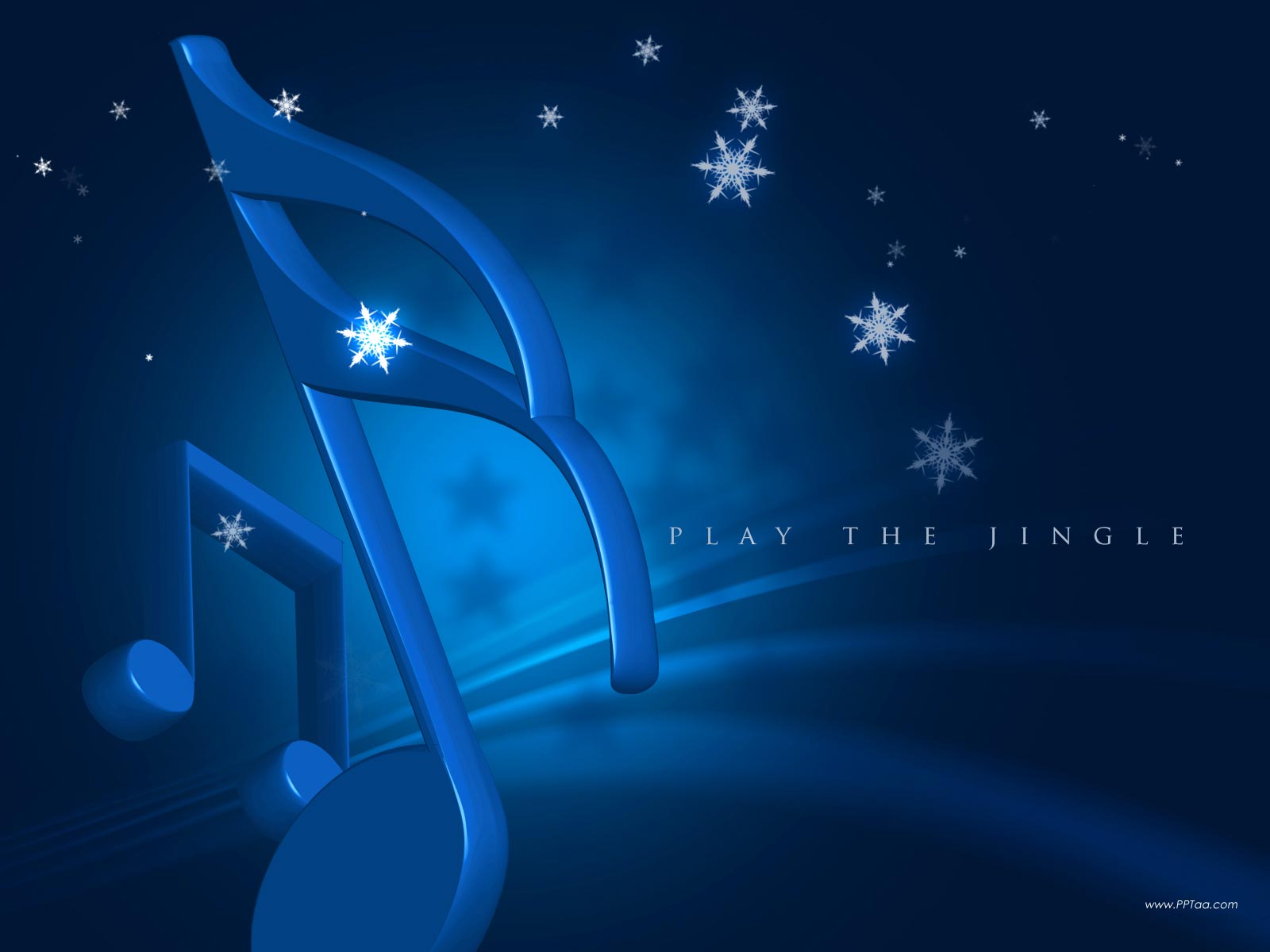 Toán
Phép cộng
Chúc thầy cô và các em 
nhiều sức khỏe